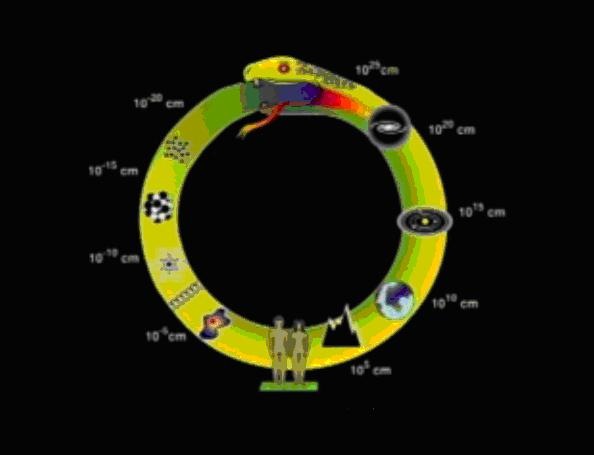 molécules 
aux 
matériaux
observation et  
modélisation
SET
Opportunités H2020 une selection
Ob
Des
pour le vivant
E. Chatzichristou, S. Katsanevas
[Speaker Notes: Dans cette présentation, je vais vous donner un panorama des pôles dans SPC, leur mission, leur gouvernance et je vais vous décrire plus particulièrement le pôle SET, principal pôle auquel émarge la chimie, ainsi que les objectifs des prochaines journées organisées par ce pôle les 21,22 et 23 mars prochain.]
H2020  une vue globale (biais SET)
Excellent science
Future and Emerging Technologies (FET)
Marie Skłodowska-Curie actions  (MSC) (no upcoming calls?)
European research infrastructures (INFRA)
Leadership in enabling and industrial technologies (LEIT)
Information and communication technologies
Nanotechnologies, Advanced materials, Advanced manufacturing and processing, Biotechnology
Space
Societal challenges (7 in total)
    Health, demographic change and wellbeing
    Secure, clean and efficient energy
    Climate action, environment, resource efficiency and raw materials
    Europe in a changing world – inclusive, innovative and reflective Societies
Spreading excellence and widening participation
Science with and for society

(Que les programmes “collectifs” pas de MSCA individuels etc…)
Future and Emerging Technologies Groupes A,B,C
FETPROACT-02-2017: FET ERANET Cofund	
Application deadline: 24-01-2017
Proposals should coordinate national and regional programmes for research in the FET domain by implementing a joint transnational call for proposals (resulting in grants to third parties) with EU cofunding. Proposers are encouraged to implement other joint activities related to the coordination of public research and innovation programmes, such as transnational networking, meetings and technology transfer activities, as well as additional joint calls without EU cofunding.
Overall budget: €5 million 
FETOPEN-01-2016-2017: FET-Open research and innovation actions
Application deadline: 27-09-2017
This topic supports the early stages of research to establish radical new technological possibilities.
Individual grants: Up to €4 million Overall budget: €84 million 
FETOPEN-03-2017: FET-Open Coordination and Support Actions	
Application deadline: 17-01-2017
Individual Grants of between €300,000 and €500,000.  
Lien privilegié  à un FET-CSA de photodetection (“SENSE”)
Graphene ? Human Brain Project ?
European research Infrastructures , Groupe A
INFRADEV-04-2016: European Open Science Cloud for Research
Application deadline:29-03-2017
Research discipline: Science & Technology R&D
The aim of this call is to make research data discoverable, accessible, assessable, intelligible, useable, and wherever possible interoperable
Grants of between €8 million and €15 million are expected to be sufficient to address these challenges.

EINFRA-21-2017: Platform-driven e-infrastructure innovation 
Application deadline:29-03-2017
Research discipline: Science & Technology R&D
Proposals will address only one of the points below. At least one proposal for each point will be selected:
1. Universal discoverability of data objects and provenance
2. Computing e-infrastructure with extreme large datasets
Grants of between €2.5 million and €5 million are expected to be sufficient to address these challenges.
European Research Infrastructures, Groupes A,C
INFRAINNOV-01-2017: Fostering co-innovation for future detection and imaging technologies
Application deadline: 29-03-2017
The aim of this call is to support the establishment of an open initiative oriented towards a novel research and innovation collaborative framework engaging both the research communities in Europe using Research Infrastructures and the industry (including SMEs), for the mutual benefit of these stakeholders and the European society at large.
As a pilot initiative, the proposals should mainly address the development of future detection and imaging technologies, which have applications in the fields of medicine, manufacturing industry, aerospace, ICT, engineering, environmental sciences and beyond, and should constitute a driver enabling the transfer of fundamental research towards industrial application. 
Grants of up to €20 million are expected to be sufficient to address this challenge. 
 Le candidat le plus probable  projet « Attract » du  CERN 
Symposium “Trends, Wishes and Dreams in Detection and Imaging Technologies ” on June 30 – July 1, 2016 at ESADE, Barcelona. The purpose of this Symposium is to collect short, 10-minute pitches in detection and imaging and related computing on new daring ideas or generic concepts that could be used in radiation detectors and other sensor- and imaging driven scientific instrumentation by 2025. 
www.attract-eu.org.
Leadership in enabling and industrial technologies (LEIT) , Groupe B
ICT-30-2017: Photonics KET 2017	
Application deadline: 25-04-2017
Research discipline: Engineering, Communications & Physical Sciences R&D
•Research and Innovation Actions: Application driven core photonic technology developments for a new generation of photonic devices for agile Petabit/s Optical Core and Metro Networks; Photonic integrated circuit (PIC) technology; Disruptive approaches to optical manufacturing by 2 and 3 D opto-structuring. 
Anticipated size of proposals: Between €6 million and €8 million. 

ICT-31-2017: Micro- and nanoelectronics technologies	
Application deadline: 25-04-2017
Research discipline: Engineering, Communications & Physical Sciences R&D:
Research and Innovation actions: Anticipated size of proposals: Between €2 million and €4 million.
Leadership in enabling and industrial technologies (LEIT) ,
 Groupe A
Competitiveness of European Space Sector: Technology and Science
COMPET-2-2017: Competitiveness in Earth observation mission technologies
COMPET-3-2017: High speed data chain	
COMPET-4-2017: Scientific data exploitation	
COMPET-5-2017: Space Weather	
COMPET-6-2017: Space portal
Leadership in enabling and industrial technologies (LEIT) , 
Groupe B
Nanotechnologies, Advanced Materials, Biotechnology and Production
NMBP-04-2017: Architectured /Advanced material concepts for intelligent bulk material structures
NMBP-05-2017: Advanced materials and innovative design for improved functionality and aesthetics in high added value consumer goods 	 
NMBP-06-2017: Improved material durability in buildings and infrastructures, including offshore
NMBP-07-2017: Systems of materials characterisation for model, product and process optimisation
 Advanced Materials and Nanotechnologies for Healthcare 
 NMBP-09-2016: Biomaterials for diagnosis and treatment of demyelination disorders of the Central Nervous System 	 
NMBP-10-2016: Nanoformulation of biologicals	
NMBP-12-2017: Development of a reliable methodology for better risk management of engineered biomaterials in Advanced Therapy Medicinal Products and/or Medical Devices
NMBP-13-2017: Cross-cutting KETs for diagnostics at the point-of-care	
NMBP-14-2017: Regulatory Science Framework for assessment of risk benefit ratio of Nanomedicines and Biomaterials 
NMBP-15-2017: Nanotechnologies for imaging cellular transplants and regenerative processes in vivo
Leadership in enabling and industrial technologies (LEIT) , 
Groupe B
Advanced Materials and Nanotechnologies for Energy Applications 
 
NMBP-17-2016: Advanced materials solutions and architectures for high efficiency solar energy harvesting 	 
NMBP-18-2016: Advanced materials enabling the integration of storage technologies in the electricity grid 	 
NMBP-19-2017: Cost-effective materials for “power-to-chemical” technologies	
NMBP-20-2017: High-performance materials for optimizing carbon dioxide capture
 
Biotechnology
 
BIOTEC-05-2017: Microbial platforms for CO2-reuse processes in the low-carbon economy
BIOTEC-06-2017: Optimisation of biocatalysis and downstream processing for the sustainable production of high value-added platform chemicals 	 
BIOTEC-07-2017: New Plant Breeding Techniques (NPBT) in molecular farming: Multipurpose crops for industrial bioproducts
Societal Challenges - Climate Action, Environment, 
Groupe A
SC5-18-2017: Novel in-situ observation systems	 
Application deadline: 07-03-2017
Type of action: Research and Innovation Action
Anticipated value of awards: €4 million - €5 million
Total budget: €15 million

SC5-04-2017: Towards a robust and comprehensive greenhouse gas verification system 
Application deadline: 07-03-2017
Type of action: Research and Innovation Action Anticipated value of awards: €10 million
Total budget: €43 million shared between four calls.

Integrated European regional modelling and climate prediction system
Application deadline: 07-03-2017
Research discipline: Natural Environment R&D
Type of action: Research and Innovation Action
Anticipated value of awards: €13 million
Total budget: €43 million shared between four calls.
Spreading excellence and widening participation
  Groupes A,B,C
WIDESPREAD-03-2017: ERA Chairs	
Application deadline: 05-10-2017
Research discipline: Engineering, Communications & Physical Sciences R&D
The ERA Chairs programme aims to support universities or research organisations in attracting and maintaining high quality human resources under the direction of an outstanding researcher and research manager (the ERA Chair holder) and in parallel implementing the structural changes necessary to achieve excellence on a sustainable footing.
Science with and for Society,  
 Groupes A,B,C
SwafS-13-2017: Integrating Society in Science and Innovation – An approach to co- creation
Application opening: 12-04-2017
There is increasing interest, and occasional experiments in processes of co-construction (e.g. agenda-building and policy inputs, co-evaluation, co-funding) and co-production (e.g. citizen science). Sometimes, it is deemed sufficient to have such processes occur, but one could also consider their content and how society would be integrated through approaches like value-sensitive design and gender-sensitive design. There are also combinations of process and content, as with place-based activities involving smart cities, living labs, and the regional dimension linked to Smart Specialization Strategies. For the gender dimension, research has already been funded to outline the loss to society and economy of not taking gender aspects into account in research organization and research design. Such questions can be raised for other dimensions of RRI as well.
While traditional approaches to public engagement will remain, this topic constitutes an opening towards the ‘new wave’ of public engagement where ‘co-creation’ is a key notion.
Comment continuer?
Identifier les thèmes qu’on veut adresser

Former des groupes de travail USPC pour étudier les appels H2020 relatifs

Discuter avec le service Europe de l’USPC

Organiser des réunions avec des collègues Européens d’ici Septembre

Comencer à écrire les propositions